БІРТҰТАС ТӘРБИЕ БАҒДАРЛАМАСЫ
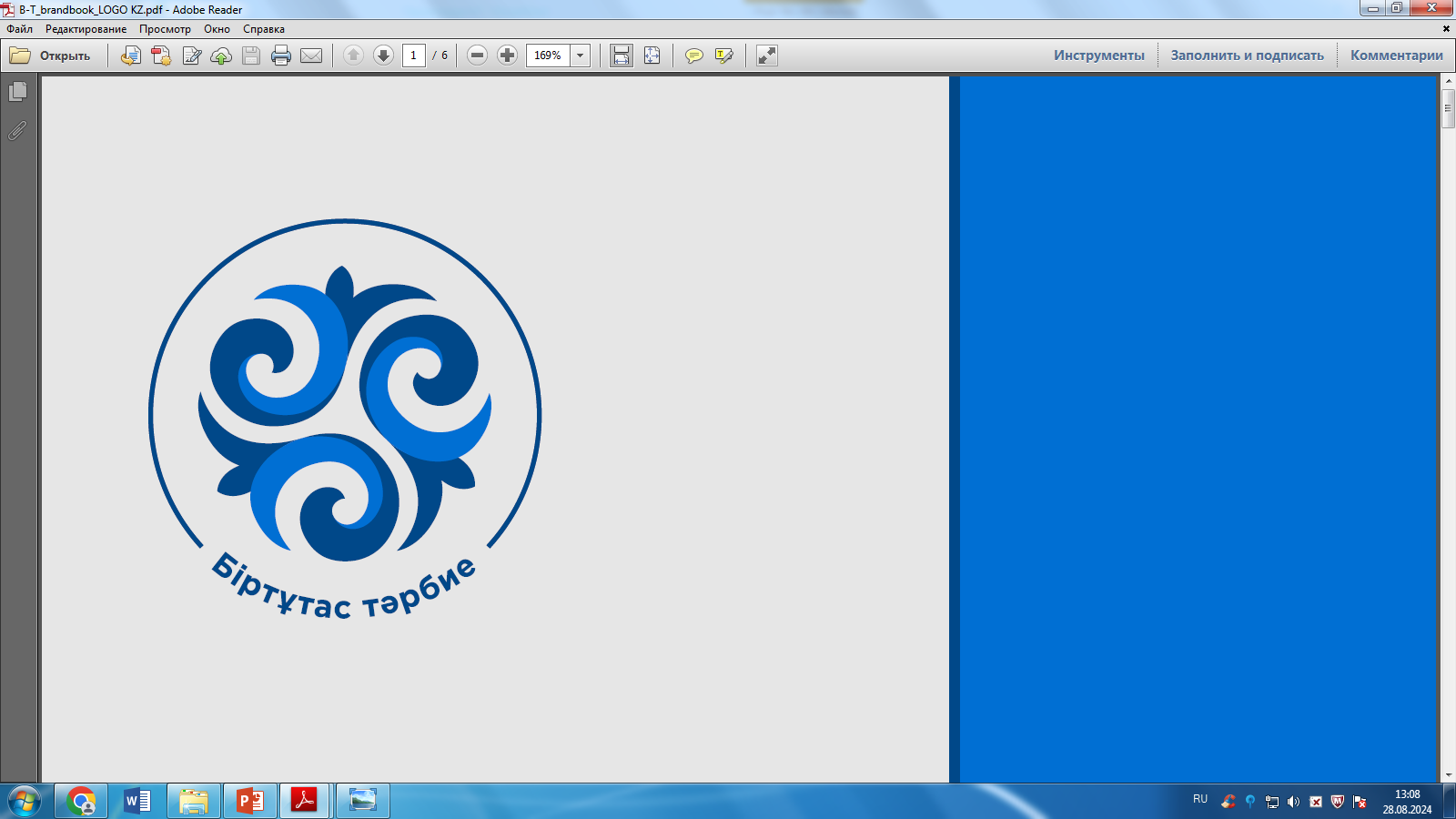 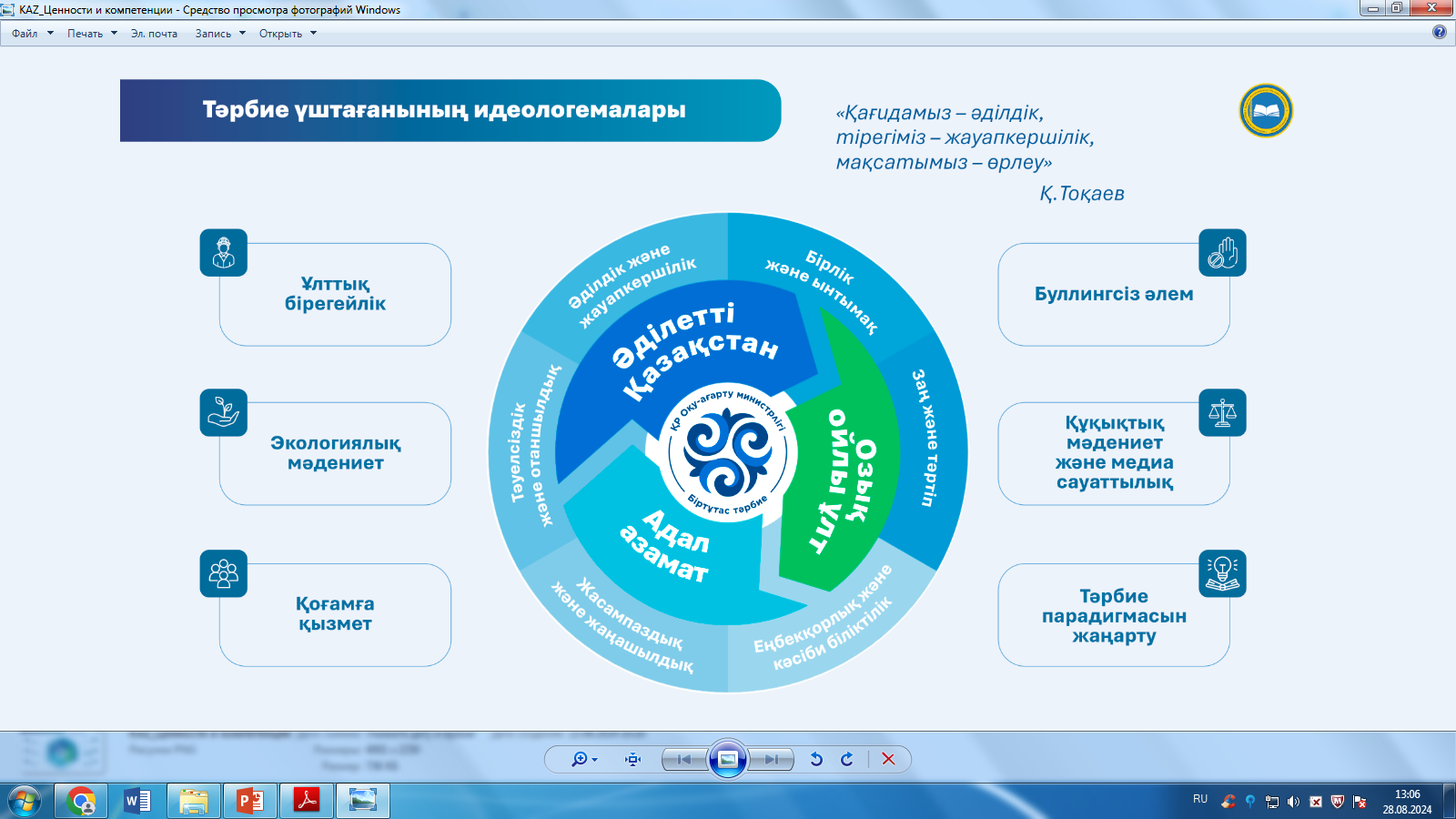 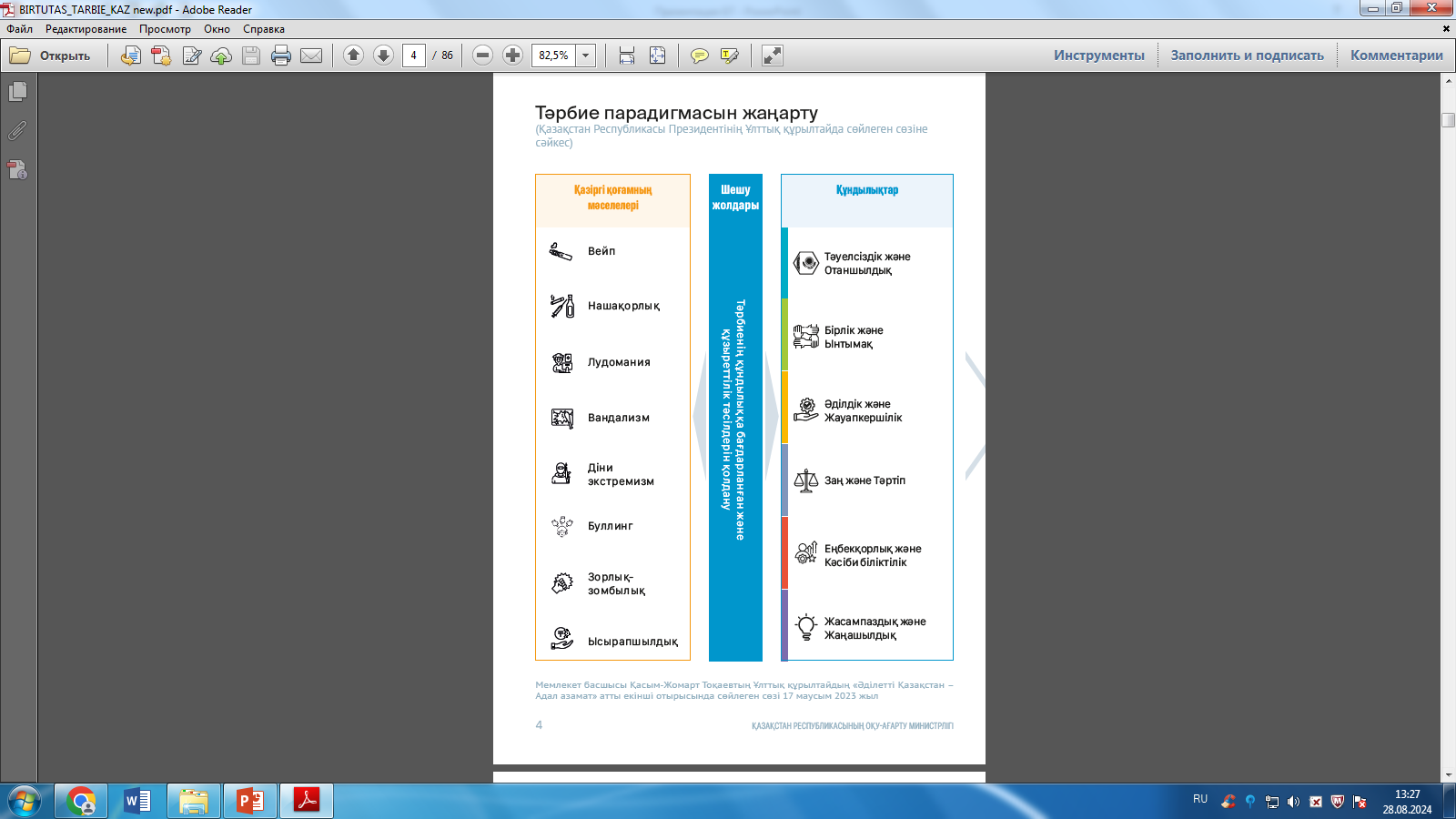 ҚҰНДЫЛЫҚТАР
Құндылықтар айы
Әр айдың шаралары
АТА-АНАЛАРМЕН ЖӘНЕ ҚОҒАММЕН ӨЗАРА  ӘРЕКЕТТЕСУ
Қолайлы білім беру ортасын құру және оныңбілім алушының мінез-құлқына әсері
ҚҰНДЫЛЫҚҚА БАҒДАРЛАНҒАН БІЛІМ БЕРУДІОҚУ БАҒДАРЛАМАСЫНА КІРІКТІРУ
Әлеуметтік ғылымдар, тілдер және музыка арқылы құндылықтарды оқыту.
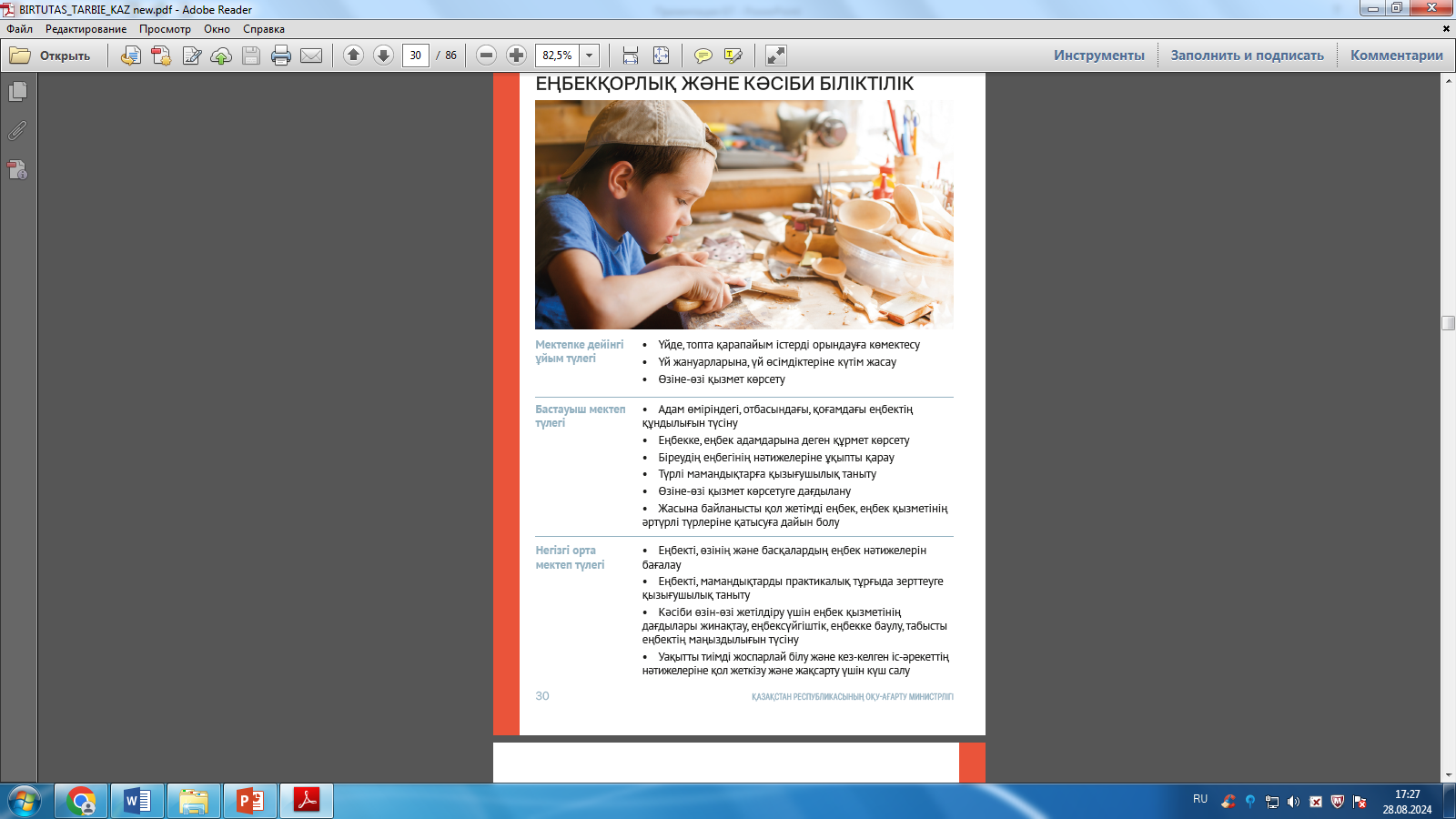 Аға тәлімгер, Гимназия парламенті,биология мұғалімдері
ДТжО, аға тәлімгер, психолог, 8-11 сынып жетекшілері
STEM, робототехника, мобилография, медиа орталық
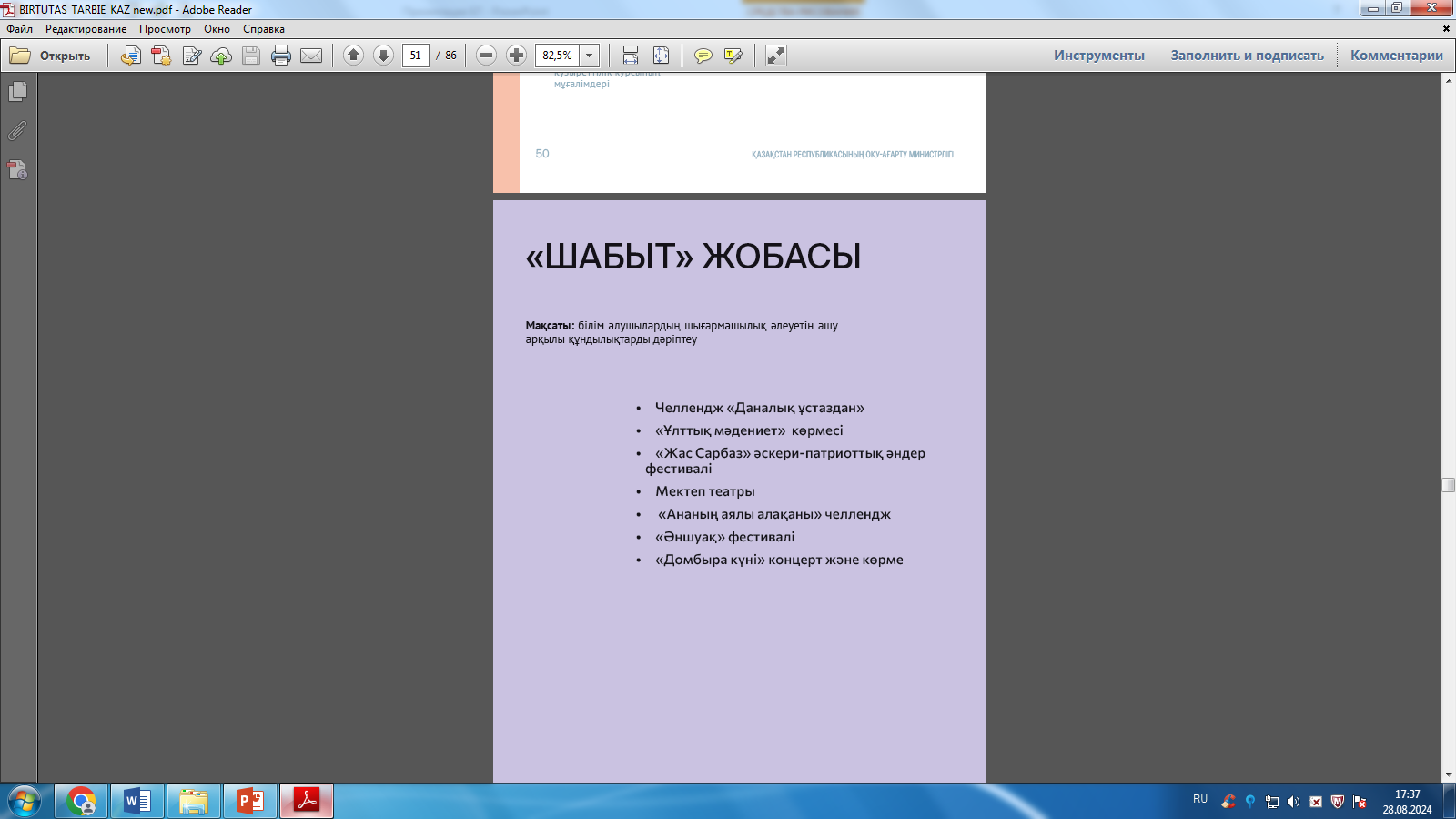 Эстет ӘБМұғалімдер күніне,Аналар күніне
Дебат жетекшілері, сынып жетекшілер,аға тәлімгер
Кітапханашы,сынып жетекшілер, тіл мұғалімдері